Figure 6. Multisensory object-recognition effects in the latency range of the SN component, over lateral ...
Cereb Cortex, Volume 14, Issue 4, April 2004, Pages 452–465, https://doi.org/10.1093/cercor/bhh007
The content of this slide may be subject to copyright: please see the slide notes for details.
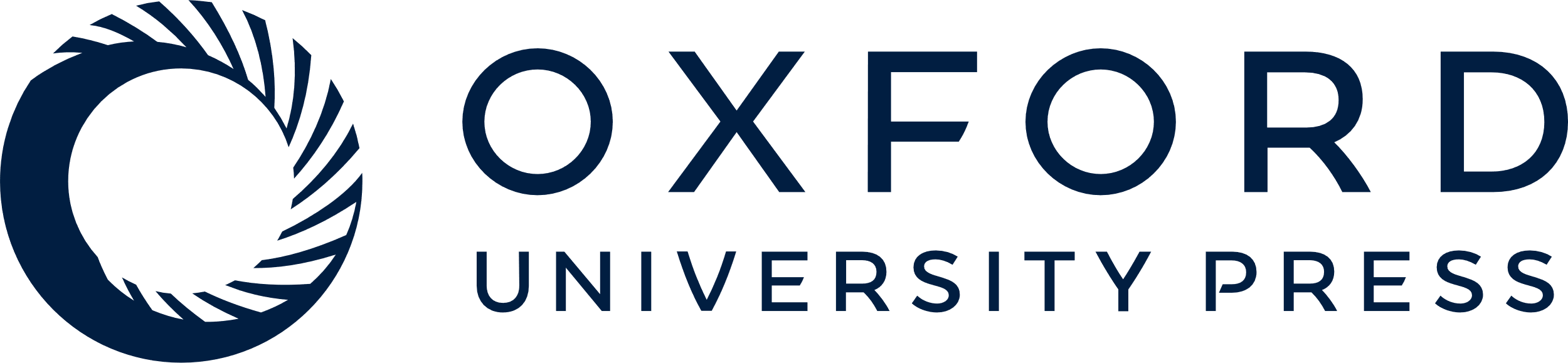 [Speaker Notes: Figure 6. Multisensory object-recognition effects in the latency range of the SN component, over lateral occipital scalp. (a) The multisensory object-recognition effect in the latency range of the visual selective attention component, the SN, over lateral occipital scalp. The SCD map and voltage map of the V+A+ minus V+A– difference wave are shown at 272 ms. The scale per division is 0.01 µV/cm2 for the SCD map, and 0.10 µV for the voltage map. The waveforms to the V+A+ (red trace) and V+A– (green trace) responses, and their difference (black trace), are displayed to the right. (b) The visual selective attention effect — the SCD map and voltage map of the difference between the unisensory V+ versus V– responses at 272 ms. The scale per division is 0.02 µV/cm2 for the SCD map, and 0.28 µV for the voltage map. The V+ waveform (pink trace), the V– waveform (dark cyan trace), and their difference (black trace) are displayed to the right. For both a and b the black dot on the voltage map indicates the placement of the electrode from which the depicted waveforms were recorded, and the vertical black line through the waveforms corresponds to the time-point of the difference maps.


Unless provided in the caption above, the following copyright applies to the content of this slide:]